Дуэль
Презентация составлена
Учителями 84 школы 
Цветковым И.С.
Наумовой А.С.
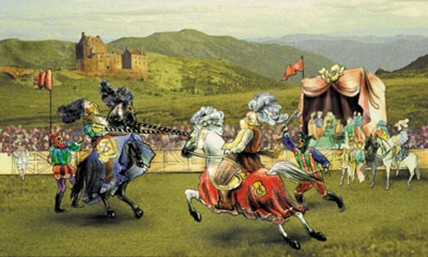 Дуэ́ль  — строго регламентированный дуэльным кодексом  поединок между двумя людьми, цель которого  –  удовлетворить желание одного из дуэлянтов (вызывающего на дуэль) ответить на нанесенное его чести оскорбление с соблюдением максимально честных и равных  условий боя.
!
Предполагает смертельный исход
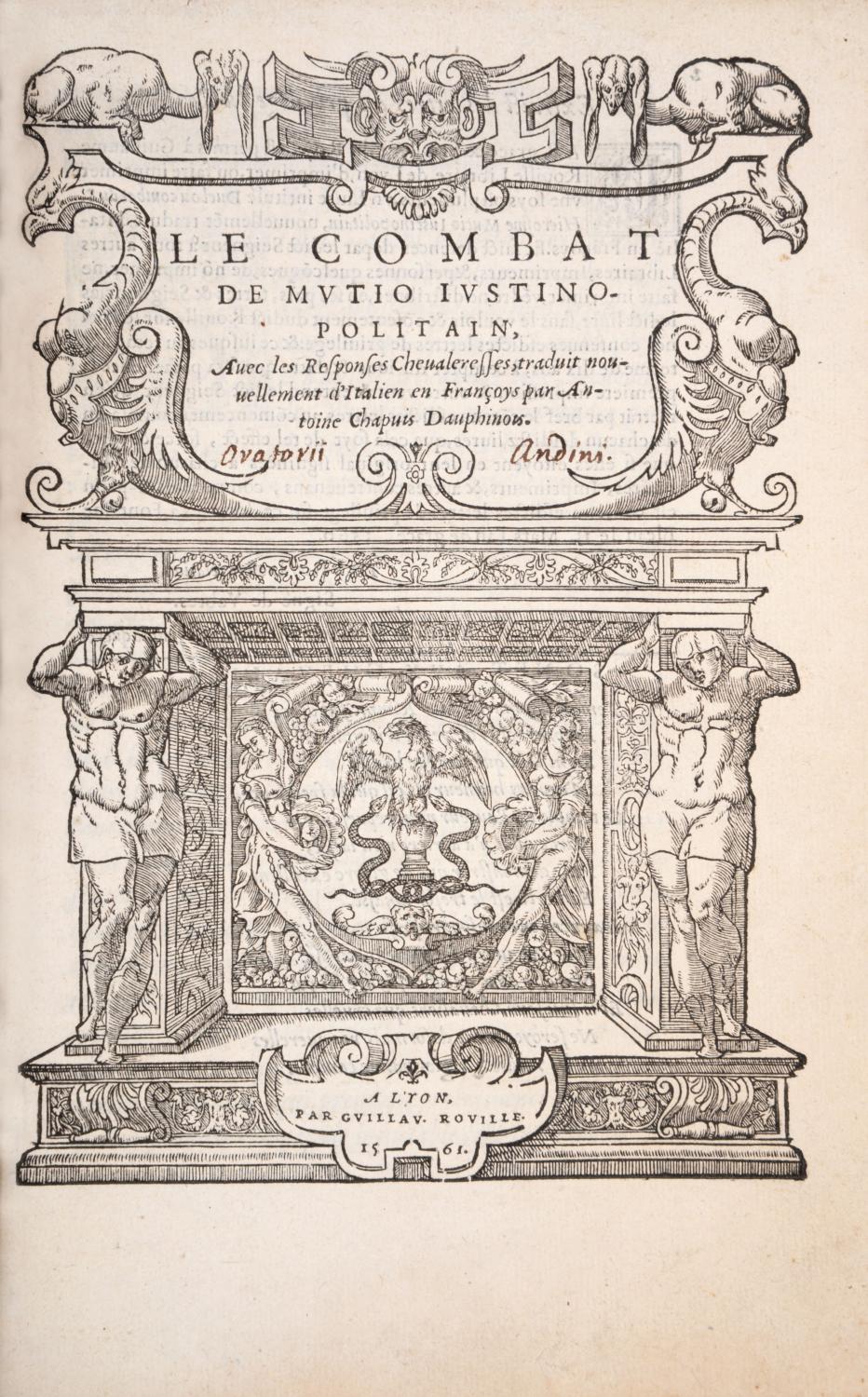 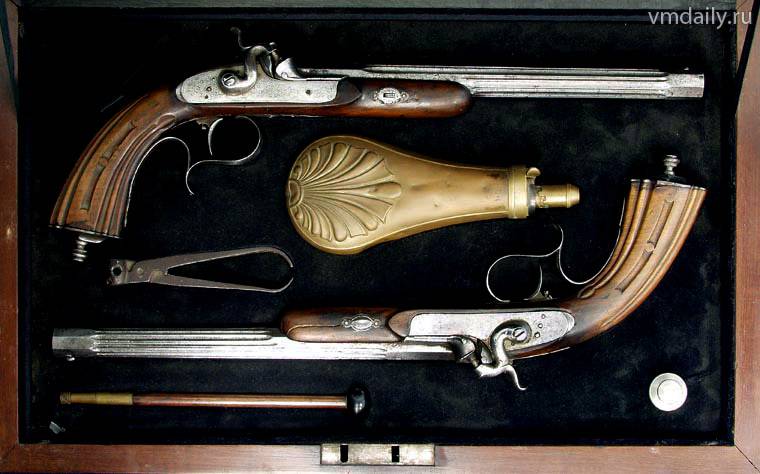 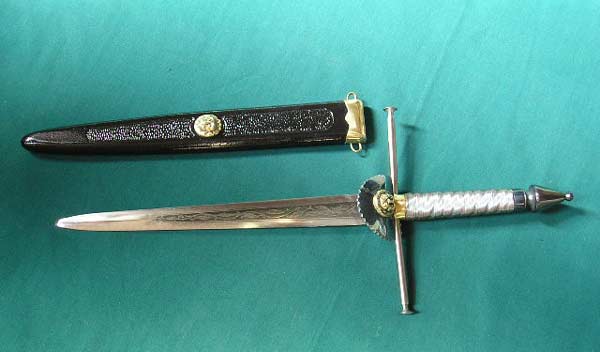 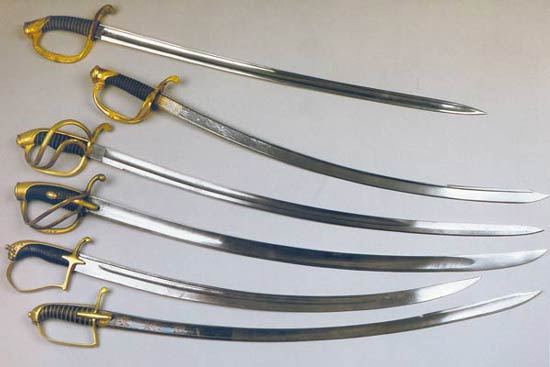 Холодное оружиеПодвижная дуэль                       Неподвижная дуэль
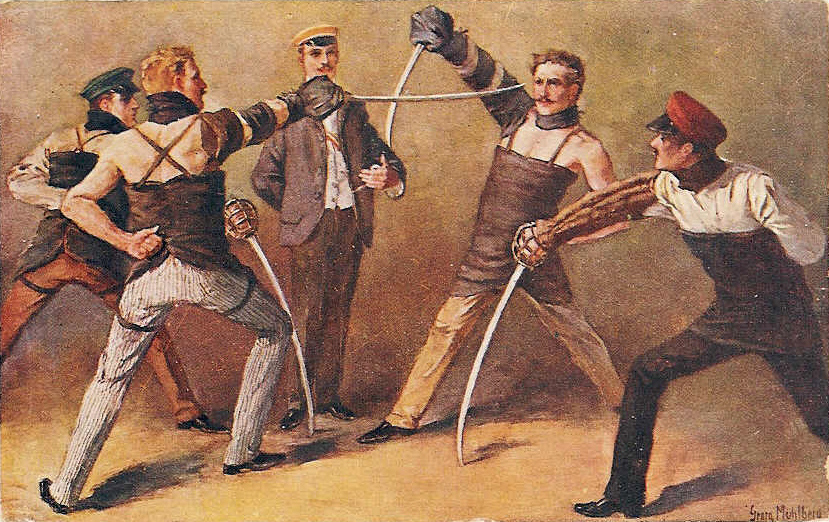 Дуэль на пистолетах
Неподвижная дуэль
Подвижная дуэль с барьерами
На благородном расстоянии
Дуэль на параллельных линиях
Неподвижная дуэль вслепую
Приставить пистолет ко лбу
Дуло в дуло
Через платок
Дуэль в могиле
Американская дуэль
Дуэ́ль  — строго регламентированный дуэльным кодексом  поединок между двумя людьми, цель которого  –  удовлетворить желание одного из дуэлянтов (вызывающего на дуэль) ответить на нанесенное его чести оскорбление с соблюдением максимально честных и равных  условий боя.
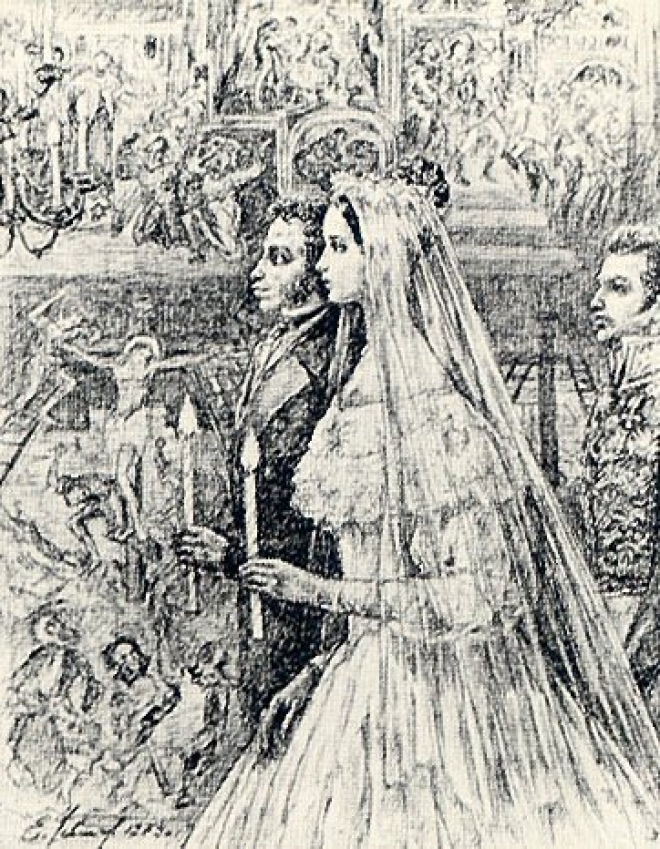